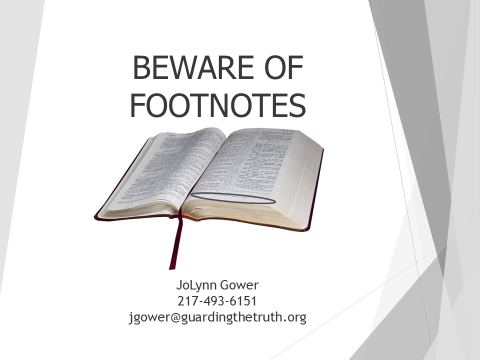 Lesson 6
VERSE FOR THE JOURNEY
2 Peter 2:1-3  But false prophets also arose among the people, just as there will also be false teachers among you, who will secretly introduce destructive heresies, even denying the Master who bought them, bringing swift destruction upon themselves. Many will follow their sensuality, and because of them the way of the truth will be maligned; and in their greed they will exploit you with false words; their judgment from long ago is not idle, and their destruction is not asleep. 
Matthew 28:18-20 Jesus came up and spoke to them, saying, "All authority has been given to Me in heaven and on earth. Go therefore and make disciples of all the nations, baptizing them in the name of the Father and the Son and the Holy Spirit, teaching them to observe all that I commanded you; and lo, I am with you always, even to the end of the age."
ABOUT AUTHORITY
Exousia: authority
    1. given by someone (or group) to another
    2. acts within domain established by the giver
    3. acts within rules established by the giver
Jesus indicates that we can go and make disciples  because He has all authority
Jesus didn’t say that He is giving the disciples all authority
Luke 22:24-26 …there arose also a dispute among them as to which one of them was regarded to be greatest. And He said to them, "The kings of the Gentiles lord it over them; those who have authority over them are called 'Benefactors.’ But it is not this way with you, but the one who is the greatest among you must become like the youngest, and the leader like the servant.
THE SPIRIT’S AUTHORITY
John 16:13  "But when He, the Spirit of truth, comes, He will guide you into all the truth; for He will not speak on His own initiative, but whatever He hears, He will speak; and He will disclose to you what is to come.” 
THERE ARE BELIEVERS WHO THINK THAT WE MUST HAVE ALL AUTHORITY TO PREPARE THE WORLD FOR THE COMING OF CHRIST
Isaiah 9:6  For a child will be born to us, a son will be given to us; and the government will rest on His shoulders; 
But prophecy says:
   1. world will be in a terrible state when Jesus comes
   2. Jesus will be in charge of changing it
SPIRITUAL GIFTS
1 Corinthians 12:8-9  For to one is given the word of wisdom through the Spirit, and to another the word of knowledge according to the same Spirit; to another faith by the same Spirit, and to another gifts of healing by the one Spirit…
If the Spirit is giving the gifts, then the domain of operation and rules of operation are determined by the Spirit 
Matthew 16:19 I will give you the keys of the kingdom of heaven; and whatever you bind on earth shall have been bound in heaven, and whatever you loose on earth shall have been loosed in heaven." 
I believe that the keys are the authority given by the risen Lord and the power of the Holy Spirit
SATAN CLAIMS DOMAIN
Luke 4:5-6 And he led Him up and showed Him all the kingdoms of the world in a moment of time. And the devil said to Him, "I will give You all this domain and its glory; for it has been handed over to me, and I give it to whomever I wish. 
Luke 9:1-2  And He called the twelve together, and gave them power and authority over all the demons and to heal diseases. And He sent them out to proclaim the kingdom of God and to perform healing
Mark 9:27-29  But Jesus took him by the hand and raised him; and he got up. When He came into the house, His disciples began questioning Him privately, "Why could we not drive it out?" And He said to them, "This kind cannot come out by anything but prayer."
[Speaker Notes: fAIT]
WHY AREN’T ALL HEALED
2 Corinthians 12:8-9  Concerning this I implored the Lord three times that it might leave me. And He has said to me, "My grace is sufficient for you, for power is perfected in weakness." Most gladly, therefore, I will rather boast about my weaknesses, so that the power of Christ may dwell in me.
2 Timothy 4:20  Erastus remained at Corinth, but Trophimus I left sick at Miletus. 
1 Timothy 5:23 No longer drink water exclusively, but use a little wine for the sake of your stomach and your frequent ailments. 
Acts 3:2 And a man who had been lame from his mother's womb was being carried along, whom they used to set down every day at the gate of the temple which is called Beautiful, in order to beg alms of those who were entering the temple.
IF PEOPLE HAD ALL AUTHORITY
Because our redemption isn’t complete, if we had all authority, the flesh would certainly rear its ugly head
Romans 7:17-20 For I know that nothing good dwells in me, that is, in my flesh; for the willing is present in me, but the doing of the good is not. For the good that I want, I do not do, but I practice the very evil that I do not want. But if I am doing the very thing I do not want, I am no longer the one doing it, but sin which dwells in me. 
1 Peter 5:6-8 Therefore humble yourselves under the mighty hand of God, that He may exalt you at the proper time, casting all your anxiety on Him, because He cares for you. Be of sober spirit, be on the alert. Your adversary, the devil, prowls around like a roaring lion, seeking someone to devour.
IF NOT ALL, THEN HOW MUCH
John 1:12-13  But as many as received Him, to them He gave the right to become children of God, even to those who believe in His name, who were born, not of blood nor of the will of the flesh nor of the will of man, but of God. 
1 Corinthians 6:12  All things are lawful for me, but not all things are profitable. All things are lawful for me, but I will not be mastered by anything.
Right: exousia: the legal privilege
Lawful: exesti: legally allowed; a right
Jesus has all authority; He delegates authority to us
Where did Jesus’ authority come from?
When the Holy Spirit gifts us, where does that authority come from?
ASK ANYTHING
John 14:12-15 "Truly, truly, I say to you, he who believes in Me, the works that I do, he will do also; and greater works than these he will do; because I go to the Father. “Whatever you ask in My name, that will I do, so that the Father may be glorified in the Son. If you ask Me anything in My name, I will do it. If you love Me, you will keep My commandments.” 
In my name = by my authority: this means that Jesus is determining what is being given, where it will operate, and what the rules are
Praying in Jesus name does not mean we force God to do what we want
It does mean that we are prayerfully bringing our will and desire into conformity with His will and desire
EQUAL TO JESUS?
If we claim “all authority,” are we not claiming equality with Jesus?  Do you think you are equal to Jesus?
John 15:16 "You did not choose Me but I chose you, and appointed you that you would go and bear fruit, and that your fruit would remain, so that whatever you ask of the Father in My name He may give to you.” 

“Prayers offered in the Name of Christ are scrutinized and sanctified by His nature, His purpose, and His will. Prayer is endorsed by the Name when it is in harmony with the character, mind, desire, and purpose of the Name.”  Samuel Chadwick

When we try to take authority in areas where God doesn’t desire to work, we become frustrated when our prayers aren’t answered
SUMMARIZING
Jesus chose us: eklego: to choose out of a larger group
Jesus appointed: tithemi: to give an assignment
Jesus has all authority; it was given to Him which means that it must come from the Father since the Holy Spirit only acts in accordance with the authority given to Him
We can only wield authority when we are in right relationship with Jesus and we know where we are supposed to be and what we are supposed to be doing